Премия
в области организации массовых мероприятий
«Золотая Легенда. Эпизод 3»
Название учреждения: Муниципальное бюджетное учреждение «Дворец культуры «Октябрь»
Режиссер мероприятия: Бонах Юлия Владимировна
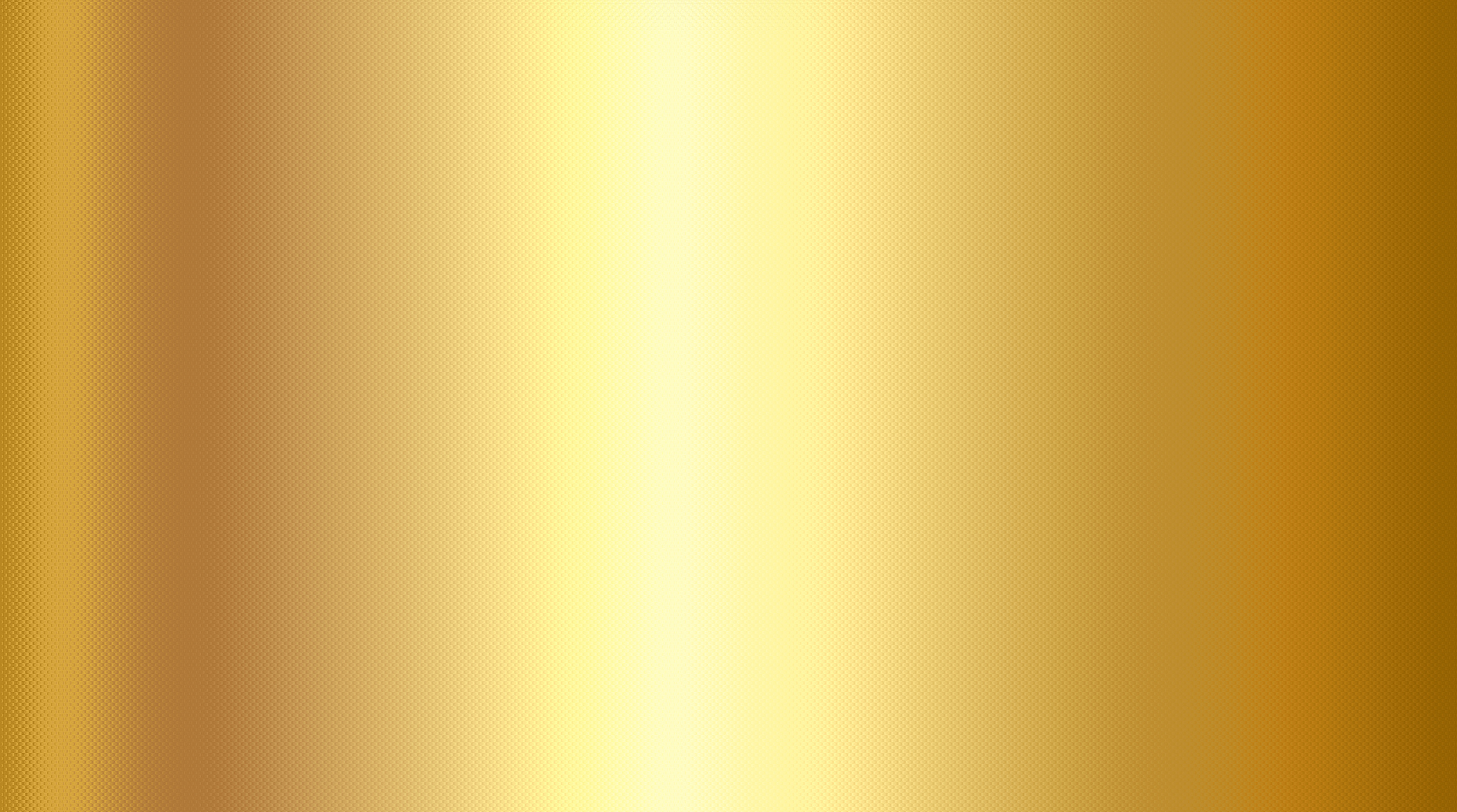 НАЗВАНИЕ ПРЕДСТАВЛЕНИЯ,
ДАТА И МЕСТО ЕГО ПРОВЕДЕНИЯ
Театрализованное представление   «Победа во имя жизни на земле» 

7,8,9 мая 2024г. Муниципальное бюджетное учреждение «Дворец культуры «Октябрь»
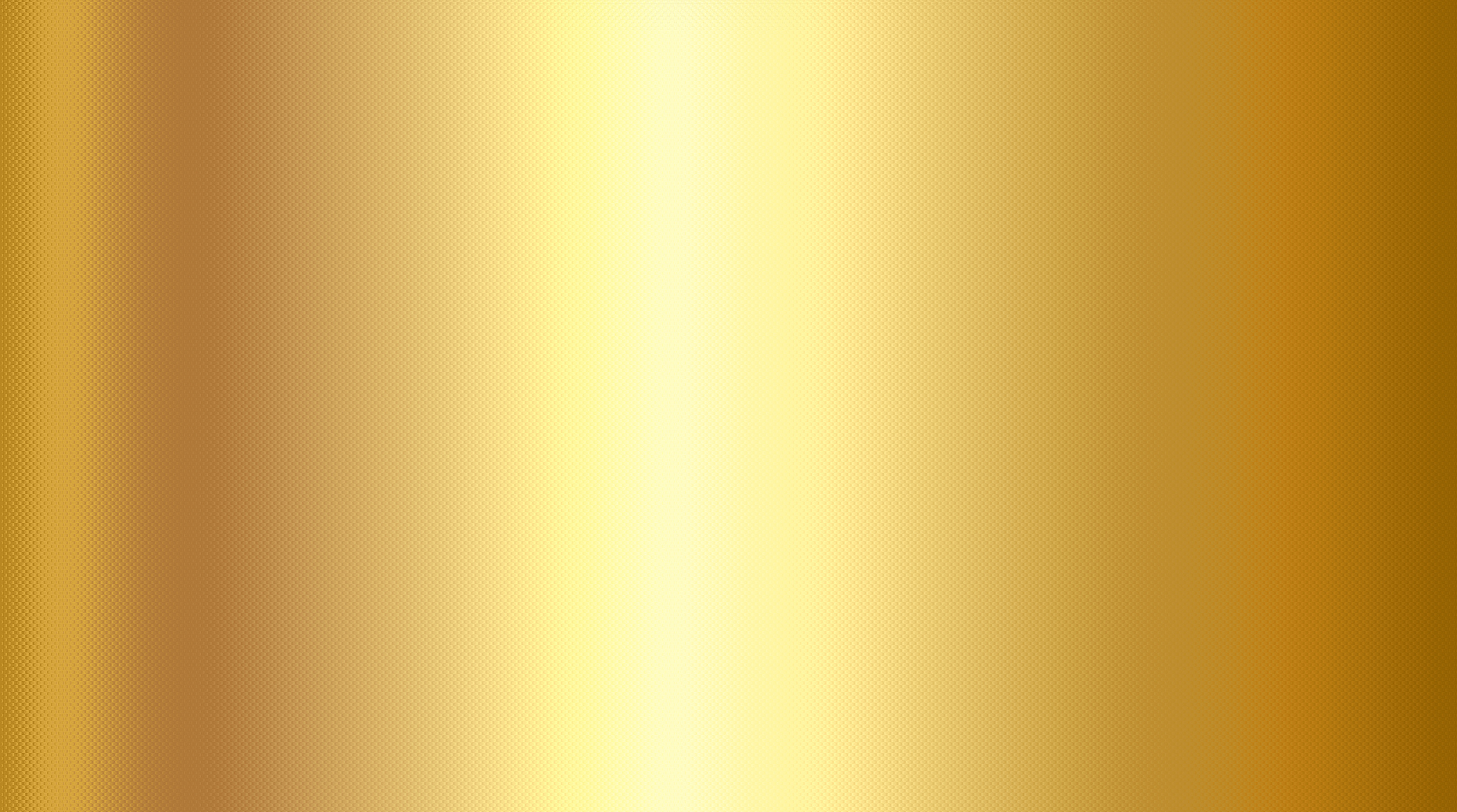 ЦЕЛИ, ЗАДАЧИ
Цель: формирование и развитие  патриотического сознания и активной гражданской позиции, направленных на воспитание личности, сопричастной к истории и культуре своей страны, готовой к участию в делах на благо Родины. 

Задачи:
 - воспитание уважения к героическому прошлому страны;
 - формирование положительной оценки таких нравственных качеств, как героизм и патриотизм;
 - сохранение памятных традиций;
 - развитие и популяризация отечественной культуры, искусства и народного творчества в рамках празднования дня Победы;
 - повышение уровня духовно-нравственного развития, активизация интереса к изучению истории России;
 - сохранение памяти о подвигах защитников Отечества.
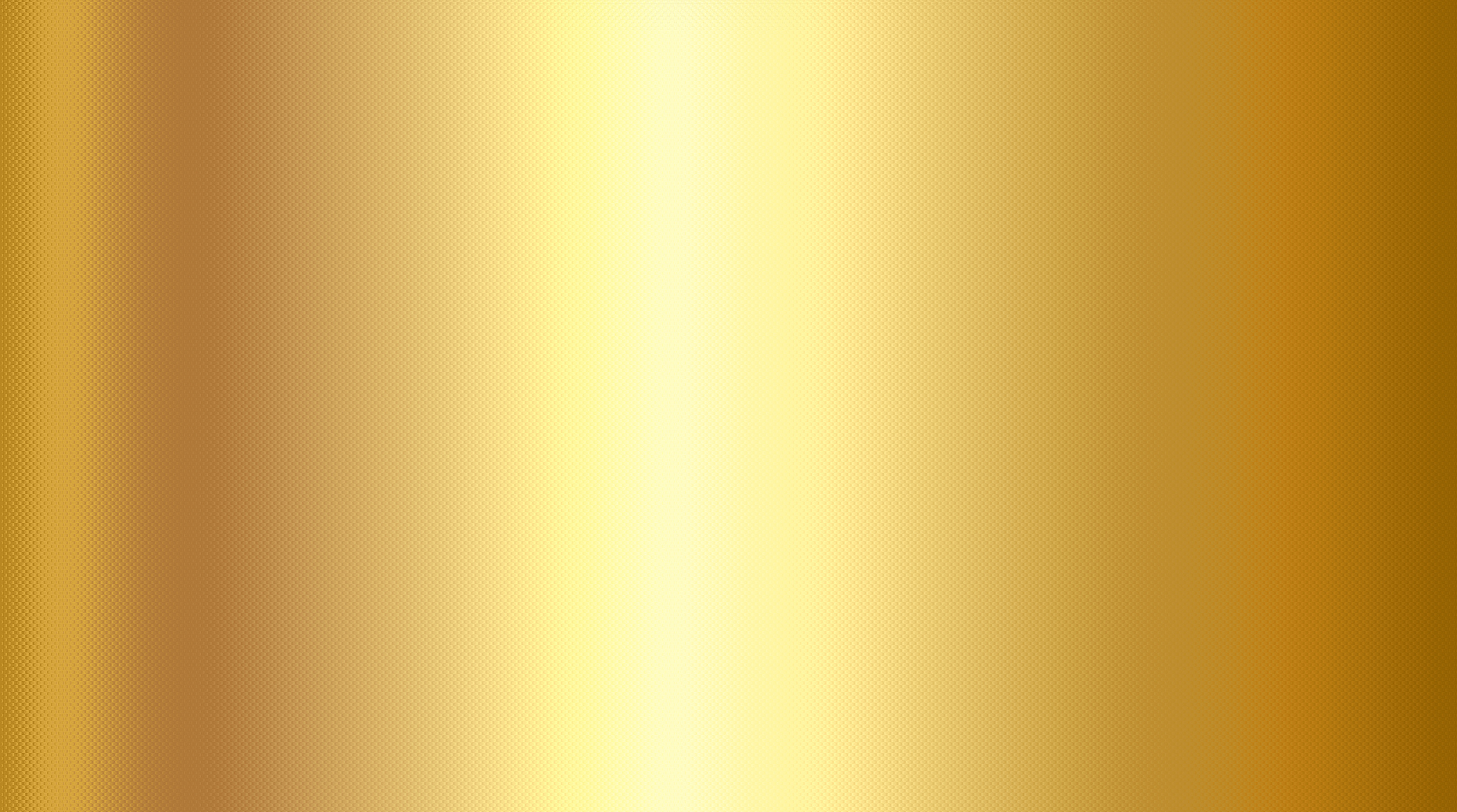 Тема
ОПИСАНИЕ,
ОСНОВНЫЕ МЫСЛИ,
ЗАЛОЖЕННЫЕ В ОСНОВУ МЕРОПРИЯТИЯ
Тема: День победы – это символ мужества, героизма и бесконечной любви к родине, это память о подвиге во имя мира на земле.
Идея: показать подвиги героев ВОВ, совершенные ради жизни будущего поколения.
Особенностью театрализованного представления «Победа во имя жизни на земле» является использование разножанровых творческих номеров (вокальные и хореографические композиции, пластика, художественное слово, театр теней). В качестве декорации в представлении выступают трибуны на колесах, со съемными элементами.  Они «трансформируются» в ходе мероприятия, и предстают перед зрителем то в образе танка, то в образе фашистского войска,  то в образе угольной шахты. Самым главным назначением этих трибун, было использование их в качестве мемориала.
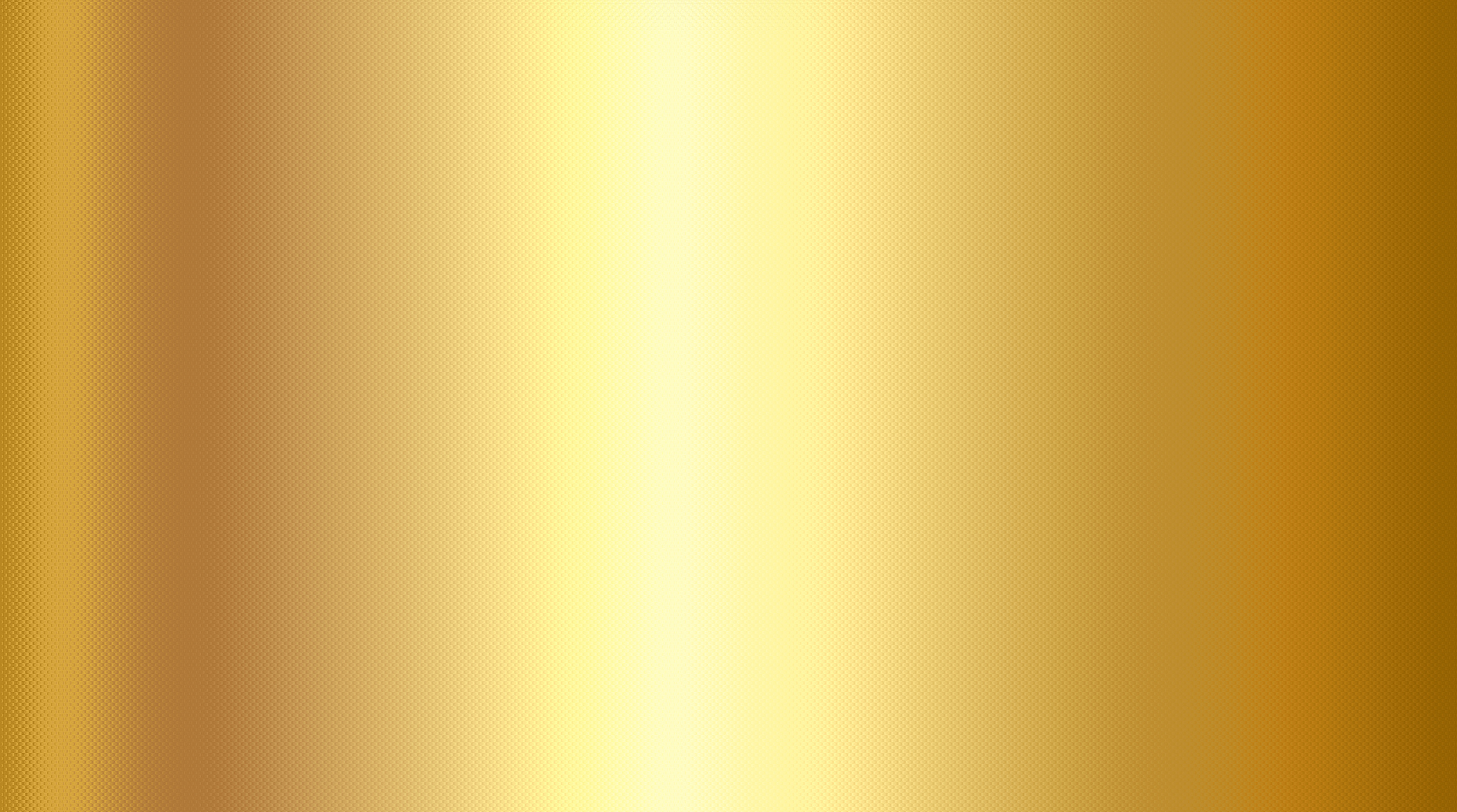 ЦИФРОВЫЕ ПОКАЗАТЕЛИ ПРОЕКТА:
КОЛИЧЕСТВО УЧАСТНИКОВ, ЗРИТЕЛЕЙ
И ДРУГИЕ КОЛИЧЕСТВЕННЫЕ ПОКАЗАТЕЛИ
В проекте участвовали 150 человек.
Вокалисты: Козырева С., Валиев Р., Голубева А., Дуданов А., Савко Т.,  Тарасова Е.
Артисты: Баринова С., Дмитриева А., Грекова Л., Вареникова А., Анголюк О., Махотина К.
Вокальная студия «Шанс», вокальная студия «Маэстрини», хореографический коллектив «Шарм», хореографический коллектив «Авиаль», хореографический коллектив «Акцент», ансамбль народного танца «Узоры Самотлора» , студия оригинального жанра «СТС», студия спортивно-бального танца «Бэст»
Звукосветотехническая служба: Бонах В., Каптелинина В., Козырев С., Пинтак А.
Видеоконтент: Орлов Д.
Видеоинженер: Кожин Ю.
Машинисты сцены: Балакин А., Караваев Н.
Костюмер: Ильина Е. 
Реквизит: Назаренко Р.
Было дано 8 представлений, зрителей в общей сумме мероприятие посетило 3200 человек.
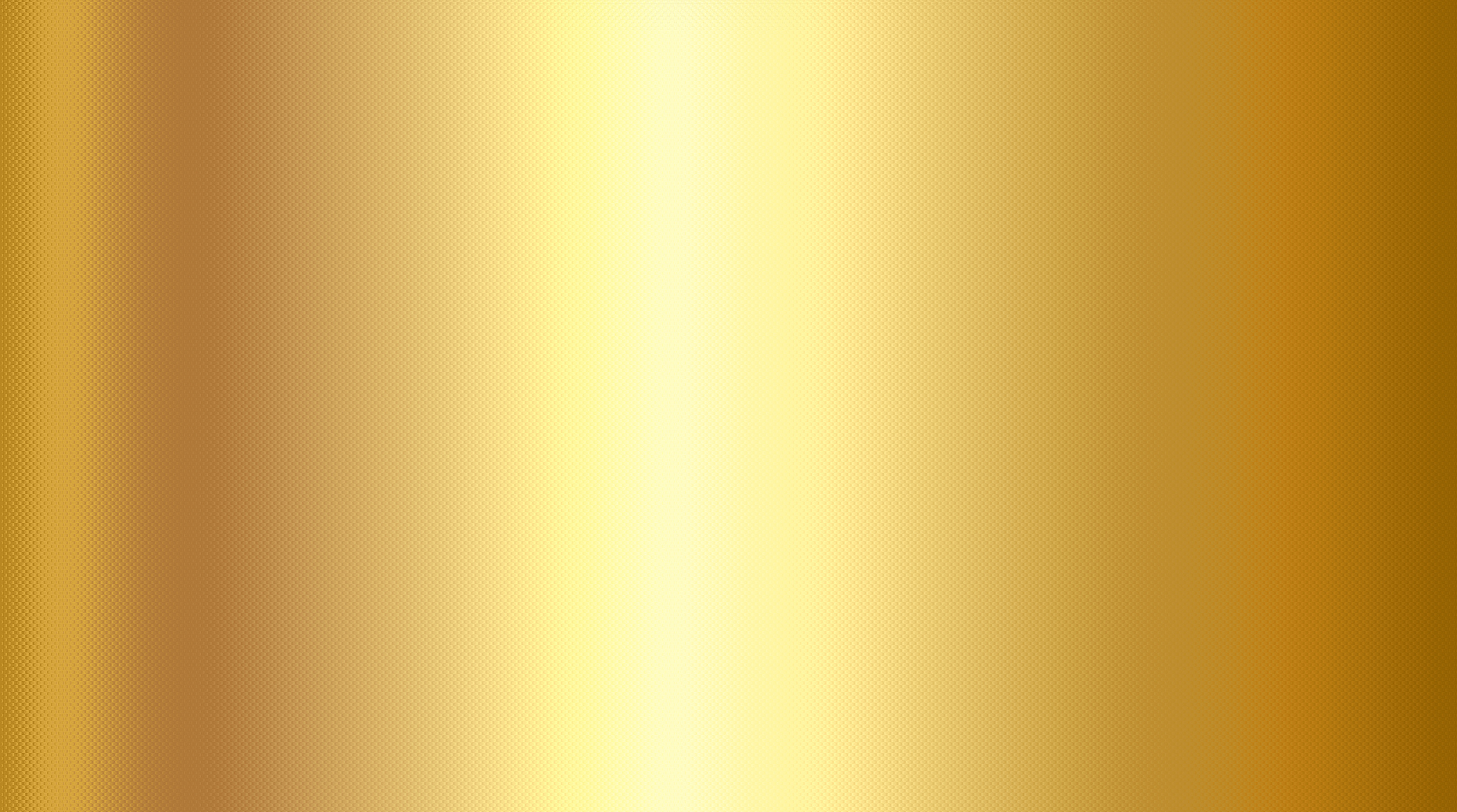 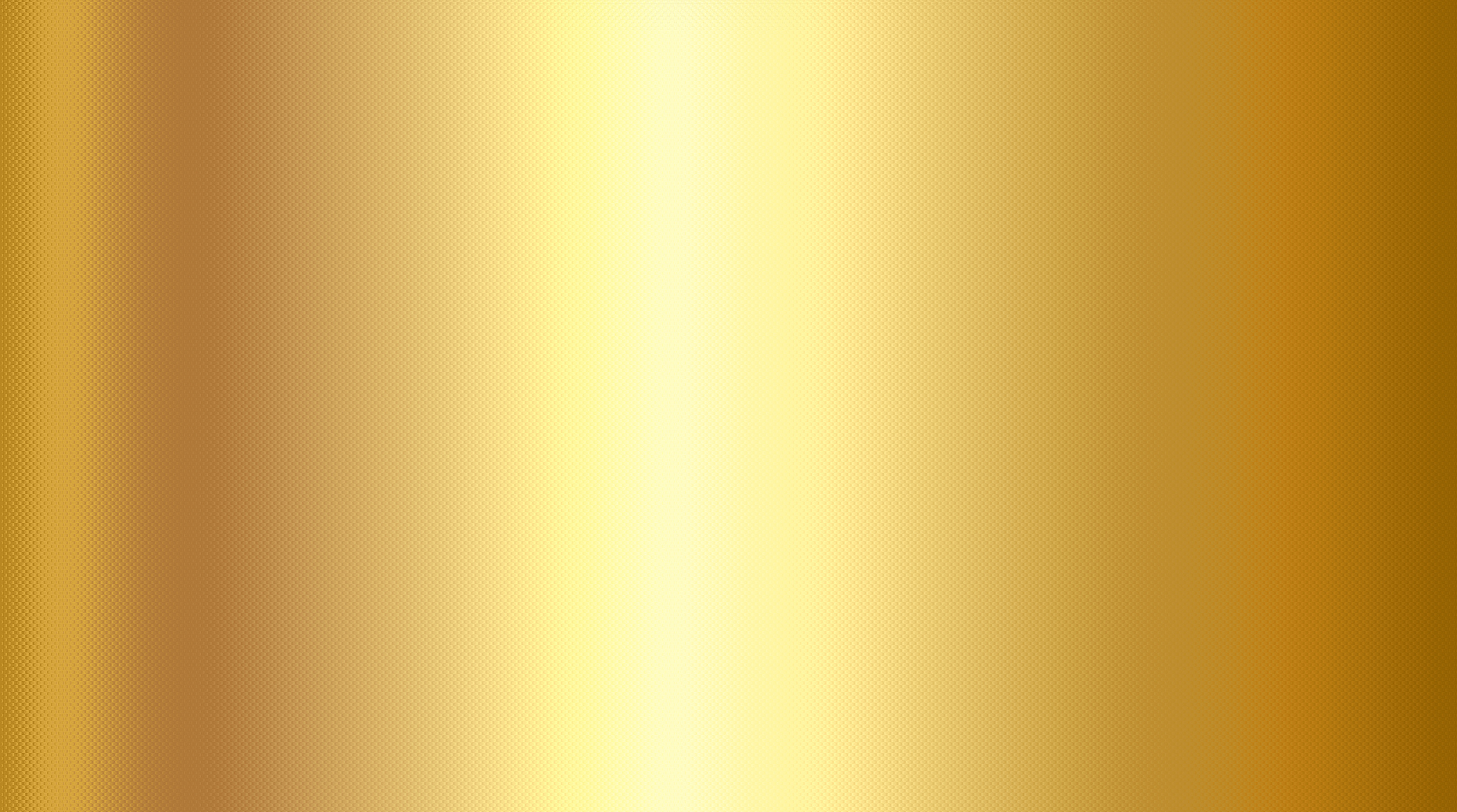 ЗАКЛЮЧИТЕЛЬНЫЕ КОММЕНТАРИИ
К ПРОЕКТУ:
Современный зритель не всегда готов правильно воспринимать  тему Великой Отечественной войны, по истечению 80 лет  многие молодые люди теряют живую нить с историческим прошлым страны. Чтобы восстановить эту связь требуются новые формы, приемы, свежий материал и авторские находки. В связи с этим в нашем представлении были использованы креативные аранжировки песен, оригинальные пластические композиции, театр  рук, театр теней.


Следует отметить, данное представление было разработано таким образом, что художественные номера созданные в рамках проекта продолжают работать на городских мероприятиях,  не теряя своей актуальности.